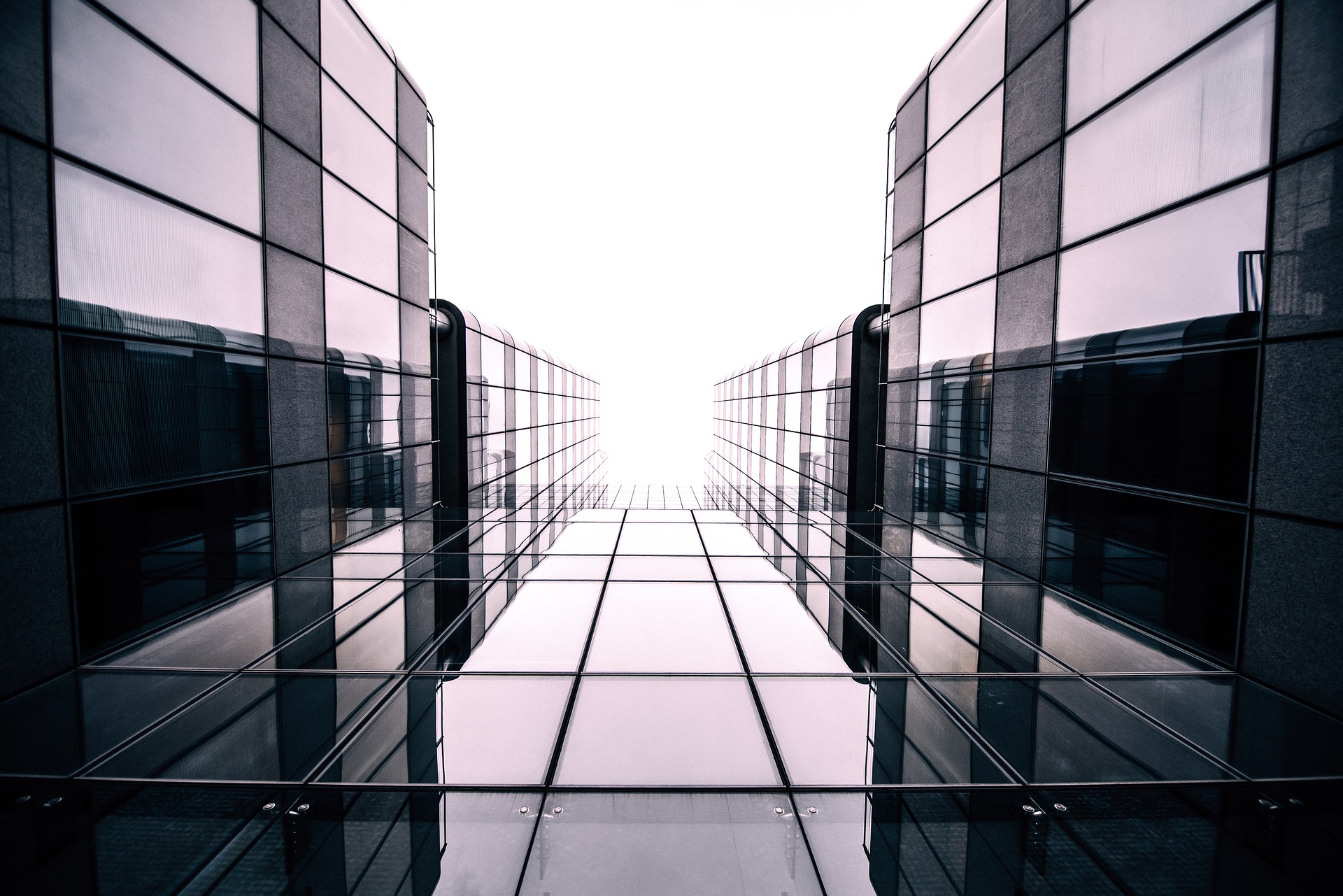 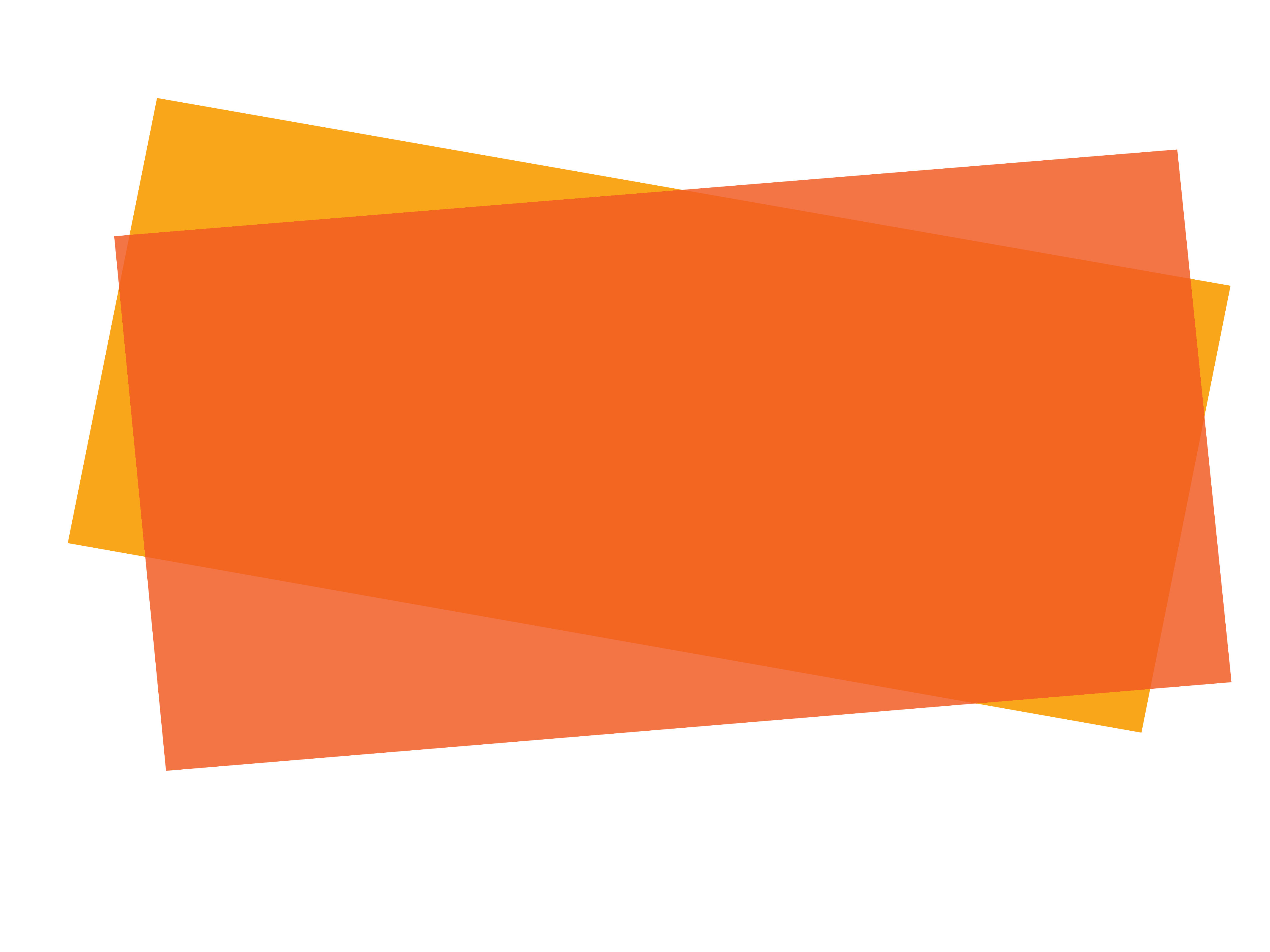 Other Pronouncements:
Recommended Practice Guidelines
[Speaker Notes: Recommended Practice Guidelines (RPGs) are not mandatory, and cover matters outside the financial statements. Most entities will only consider using the RPGs after they have successfully implemented accrual IPSAS, and RPG 2 and RPG 3 specifically refer to IPSAS compliant financial statements.

If participants’ organizations have not fully adopted accrual accounting, consider the relevance of this module to them. It may be helpful to provide an overview of the RPGs to show that transparency does not end with the implementation of IPSAS.. If the time available for presenting the course is limited, this session could be included in the program to provide flexibility, and dropped if other sessions overrun.

RPG 1 and RPG 3 have no equivalent in IFRS. Which RPG 2 covers the same topic as the IFRS Practice Statement, Management Commentary: A framework for presentation, it is not based on the IFRS practice statement. This is because the users identified in the practice statement are investors, whereas the IPSASB Conceptual Framework identifies a wider range of users.]
The Handbook of International Public Sector Accounting Pronouncements is the primary authoritative source of international generally accepted accounting principles for public sector entities. 
All information in this presentation is proprietary and copyrighted.
Recommended Practice Guidelines
Recommended Practice Guidelines

RPG 1, Reporting on the Long-Term Sustainability of an Entity’s Finances
RPG 2, Financial Statement Discussion and Analysis
RPG 3, Reporting Service Performance Information
Recommended Practice Guidelines
[Speaker Notes: This session will summarize the three RPGs.

RPG 1 is most suited to a national government, although it can be applied by regional governments (RPG 1 does not specify which entities should apply the guidance, but it was written with national governments in mind, and becomes more difficult to apply below that level). Take this into consideration when determining the relevance of RPG 1 to participants.

RPG 2 and RPG 3 are suitable for all entities.]
Long-Term Fiscal Sustainability Information under RPG 1

Projections of future inflows and outflows, which can be displayed in tabular statements or graphical formats, and a narrative discussion explaining the projections  
A narrative discussion of the dimensions of long-term fiscal sustainability including any indicators used to portray the dimensions; and 
A narrative discussion of the principles, assumptions and methodology underlying the projections.
Recommended Practice Guidelines
[Speaker Notes: Timescales for projections are selected by the entity as being appropriate; long-term is often about 50 years.

Recent examples of sustainability reports (not necessarily under RPG 1):

UK - https://obr.uk/fsr/fiscal-sustainability-report-july-2018/
US - https://fiscal.treasury.gov/reports-statements/financial-report/statements-of-long-term-fiscal-projections.html
NZ - https://treasury.govt.nz/publications/ltfp/he-tirohanga-mokopuna-2016-statement-new-zealands-long-term-fiscal-position

If participants want more details of RPG 1, consider using these reports as examples of what is required.

Note that many projections will be based on GDP assumptions and reliant on economists rather than just accountants. Note that many earlier projections will need to be revisited in the light of recent events, such as the COVID-19 pandemic.]
Dimensions of Long-Term Fiscal Sustainability
Recommended Practice Guidelines
[Speaker Notes: The three dimensions are inter-related as changes in one dimension affect the other dimensions. For example, future services and entitlements to beneficiaries (the service dimension) are funded by revenue and/or debt. A single dimension can be analyzed by holding the other two dimensions constant. For example, by holding the existing levels of services and revenues constant an entity can illustrate the effect of such assumptions on the level of debt.

Note that the COVID-19 pandemic is likely to have affected assumptions about all three dimensions, at least in the shorter term.]
RPG 2: Financial Statement Discussion and Analysis

An explanation of the significant items, transactions and events presented in an entity’s financial statements and the factors that influenced them.
Recommended Practice Guidelines
[Speaker Notes: Financial statement discussion and analysis provides information useful to users for accountability and decision-making purposes by enabling users to gain an insight into the operations of the entity from the perspective of the entity itself.

Consider a discussion about what would appear in participants’ organizations’ financial statement discussion and analysis (use chat or break-out rooms if delivering the training online).

At present, the COVID-19 pandemic is likely to be the single biggest factor for many entities.]
RPG 2: Information to be Provided

Overview of operations
Objectives and strategies
Analysis of financial statements
Principal risks and uncertainties
Recommended Practice Guidelines
[Speaker Notes: Further detail from the module:

(a)	An overview of the entity’s operations and the environment in which it operates; 
(b)	Information about the entity’s objectives and strategies; 
(c)	An analysis of the entity’s financial statements including significant changes and trends in an entity’s financial position, financial performance and cash flows; and 
(d)	A description of the entity’s principal risks and uncertainties that affect its financial position, financial performance and cash flows, an explanation of changes in those risks and uncertainties since the last reporting date and its strategies for bearing or mitigating those risks and uncertainties.]
RPG 3: Information to be Provided

Service Performance Objectives
Performance Indicators
Total Cost
Recommended Practice Guidelines
RPG 3: Information to be Provided

Service Performance Objectives
Performance Indicators
Total Cost
Recommended Practice Guidelines
[Speaker Notes: Objectives and indicators are discussed on the following slides.

Total cost is the total cost for each service, and should be reconciled to the financial statements.]
Service Performance Objectives

A service performance objective is a description of the planned result(s) that an entity is aiming to achieve expressed in terms of inputs, outputs, outcomes or efficiency.
Recommended Practice Guidelines
[Speaker Notes: Service performance objectives may be expressed using performance indicators of inputs, outputs, outcomes or efficiency; or through a combination of one or more of these four performance indicators. A service performance objective may also be expressed using a narrative description of a desired future state resulting from provision of services.]
Types of Performance Indicator

Inputs
Outputs
Outcomes
Efficiency
Effectiveness
Recommended Practice Guidelines
[Speaker Notes: Performance indicators may be quantitative measures, qualitative measures, and/or qualitative descriptions of the nature and extent to which an entity is using resources, providing services, and achieving its service performance objectives.

Consider a discussion (using chat or break-out rooms if delivering the training online) about which objectives are relevant to participants’ organizations, and what types of performance indicator should be used. In the case of performance indicators, this may initially be determined by what information is available – developing systems to capture outcomes, effectiveness etc. may take some time.]
Questions and Discussion
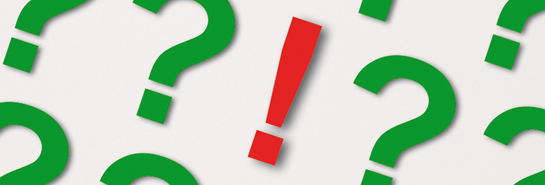 Visit the IPSASB web site http://www.ipsasb.org
Recommended Practice Guidelines